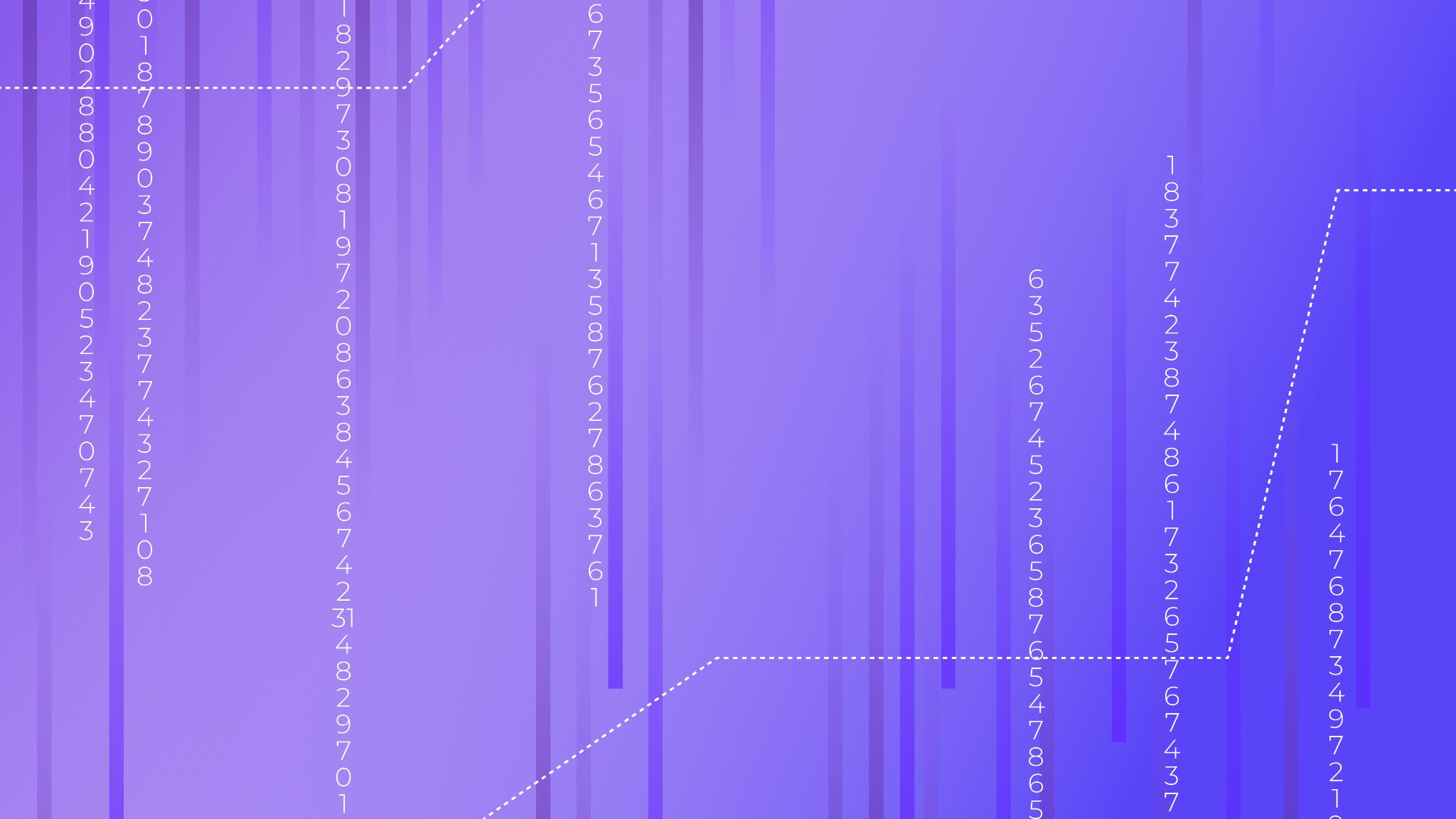 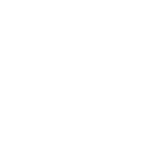 МАГИСТРАТУРА — ОТЛИЧНАЯ ОСНОВА 
ДЛЯ КАРЬЕРЫ
ЦИФРОВЫЕ КОММУНИКАЦИИ И ПРОДУКТОВАЯ АНАЛИТИКА
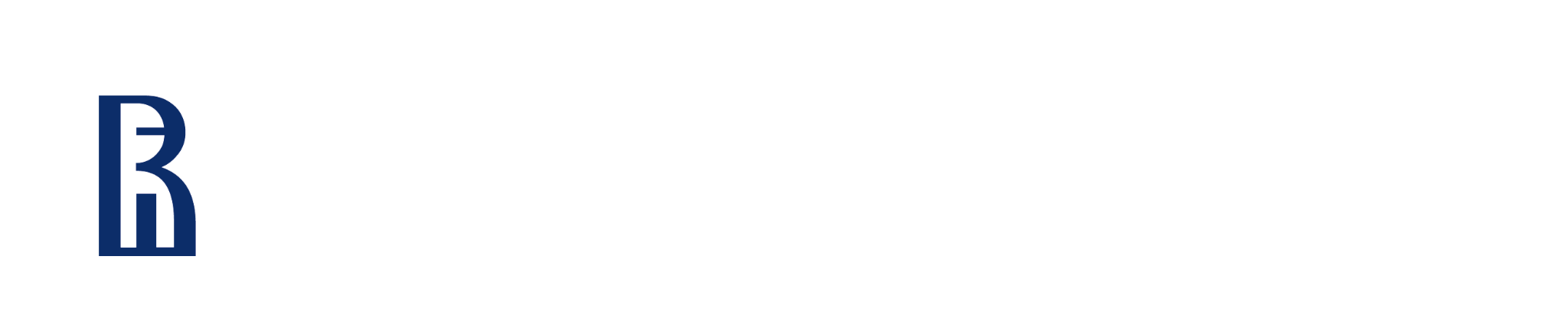 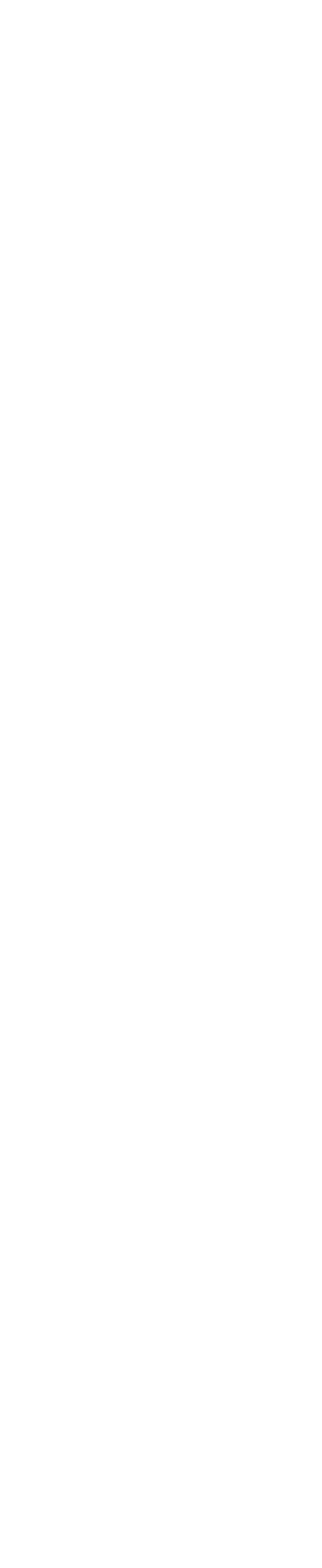 О ПРОГРАММЕ
Срок обучения
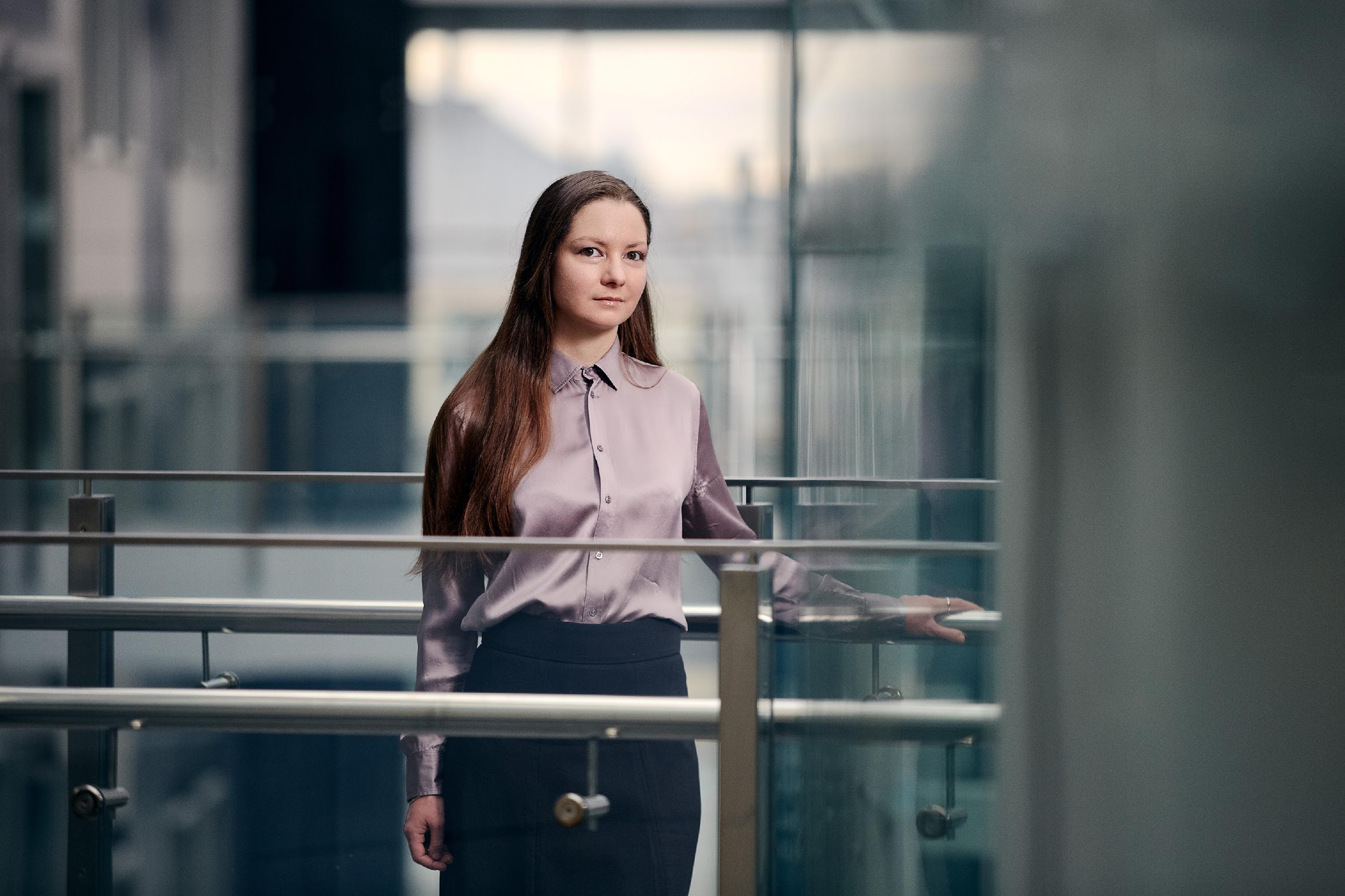 2 года
Язык
русский
Форма
очная
5 бюджетных мест
20 платных мест
Академическийруководитель программы
Елена Аркадьевна
Грызунова
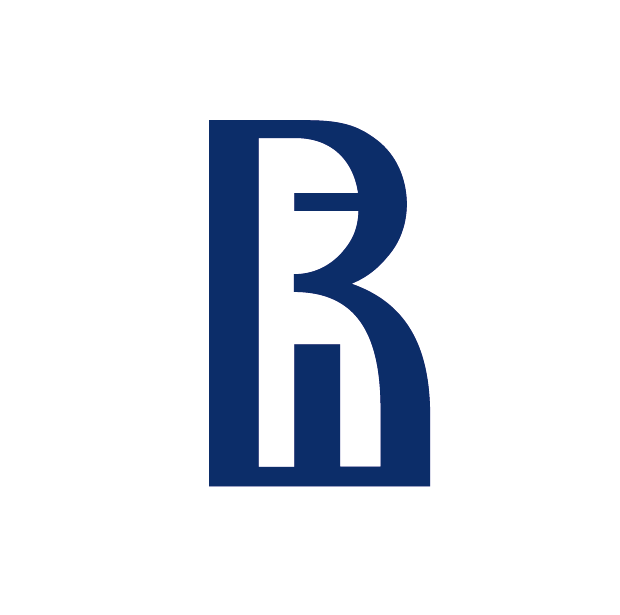 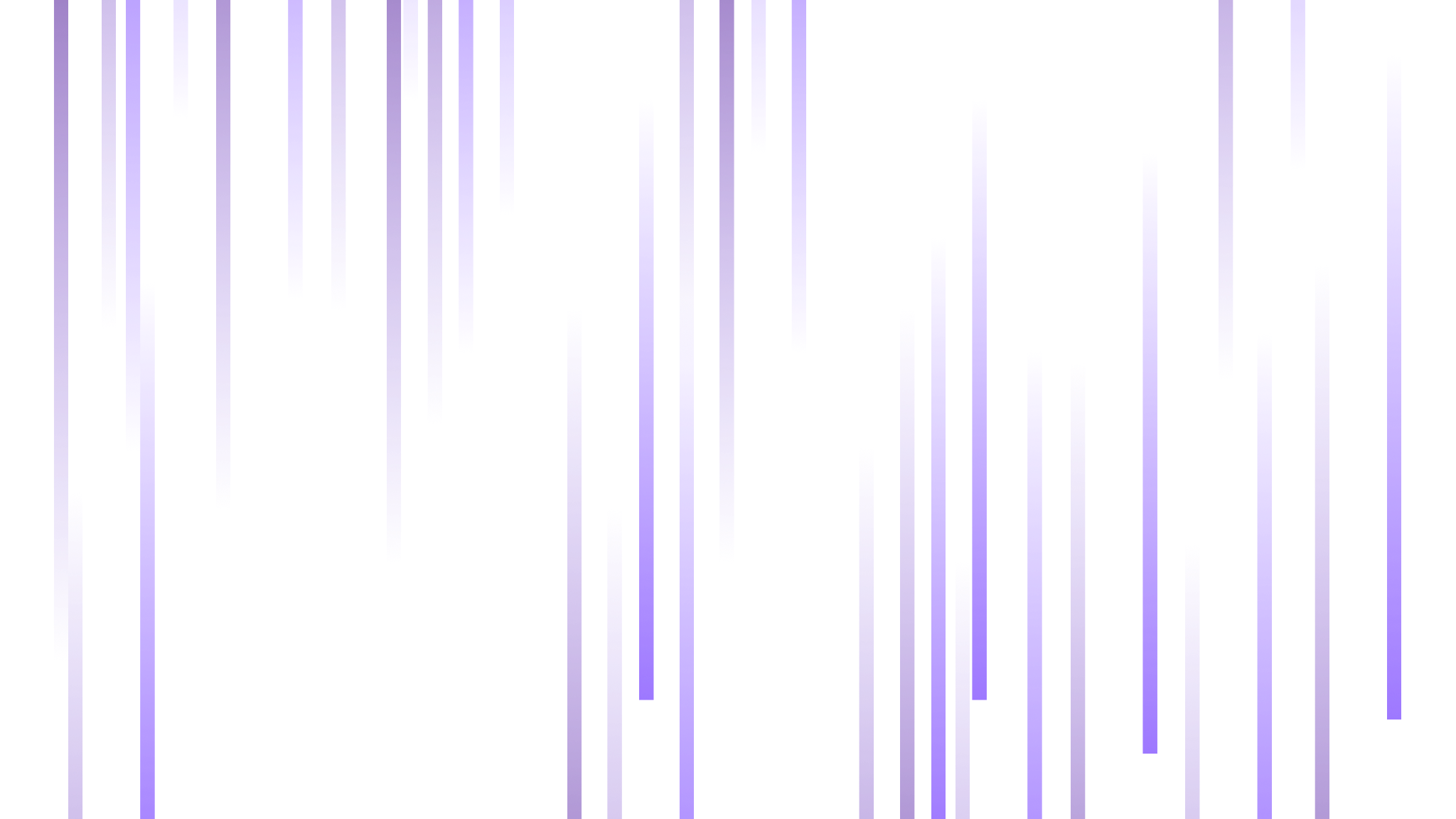 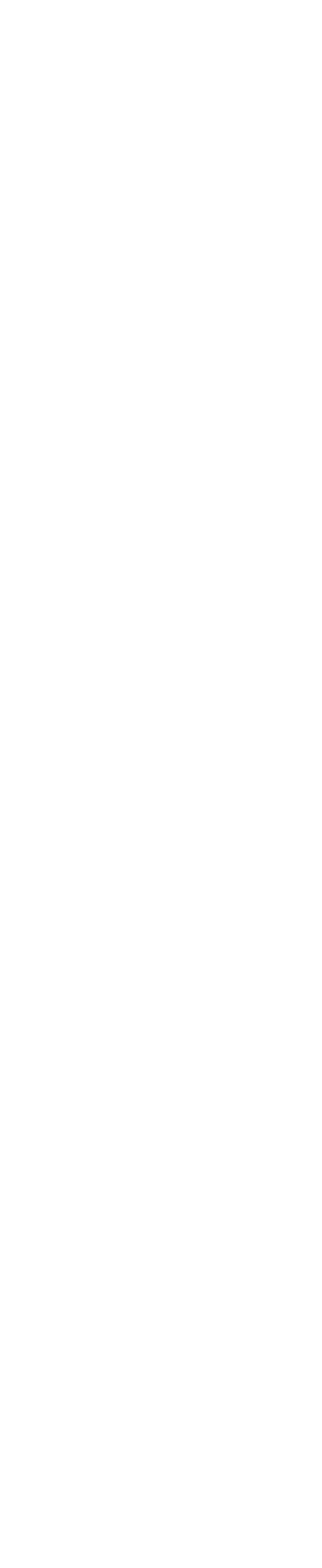 Магистратура «Цифровые коммуникации и продуктовая аналитика» поможет научиться применять анализ данныхи искусственный интеллект в коммуникационных стратегиях, управлять продуктами, проектами и данными в цифровых экосистемах и крупных корпорациях.
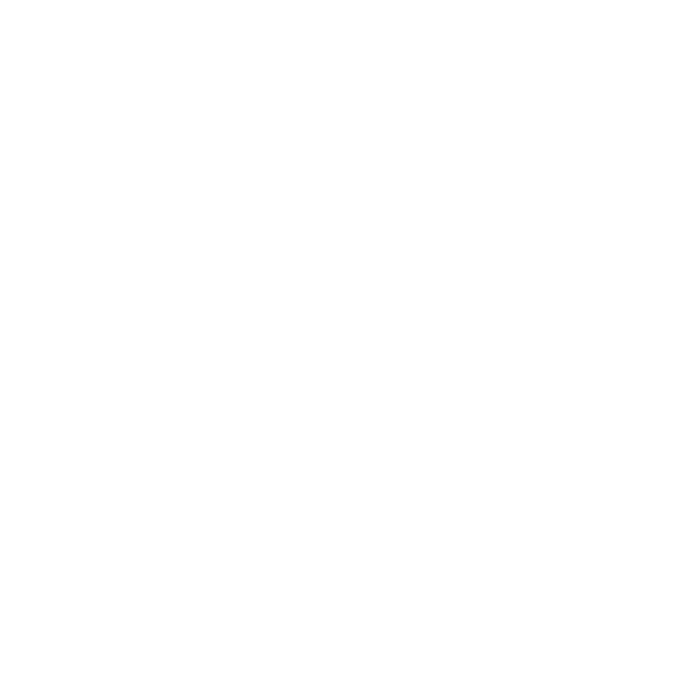 Направление: 42.04.01 Реклама и связи с общественностью   |   Очная форма обучения
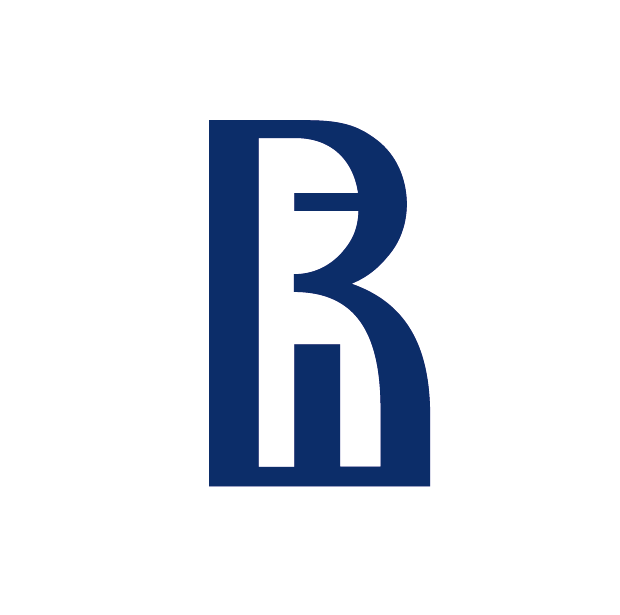 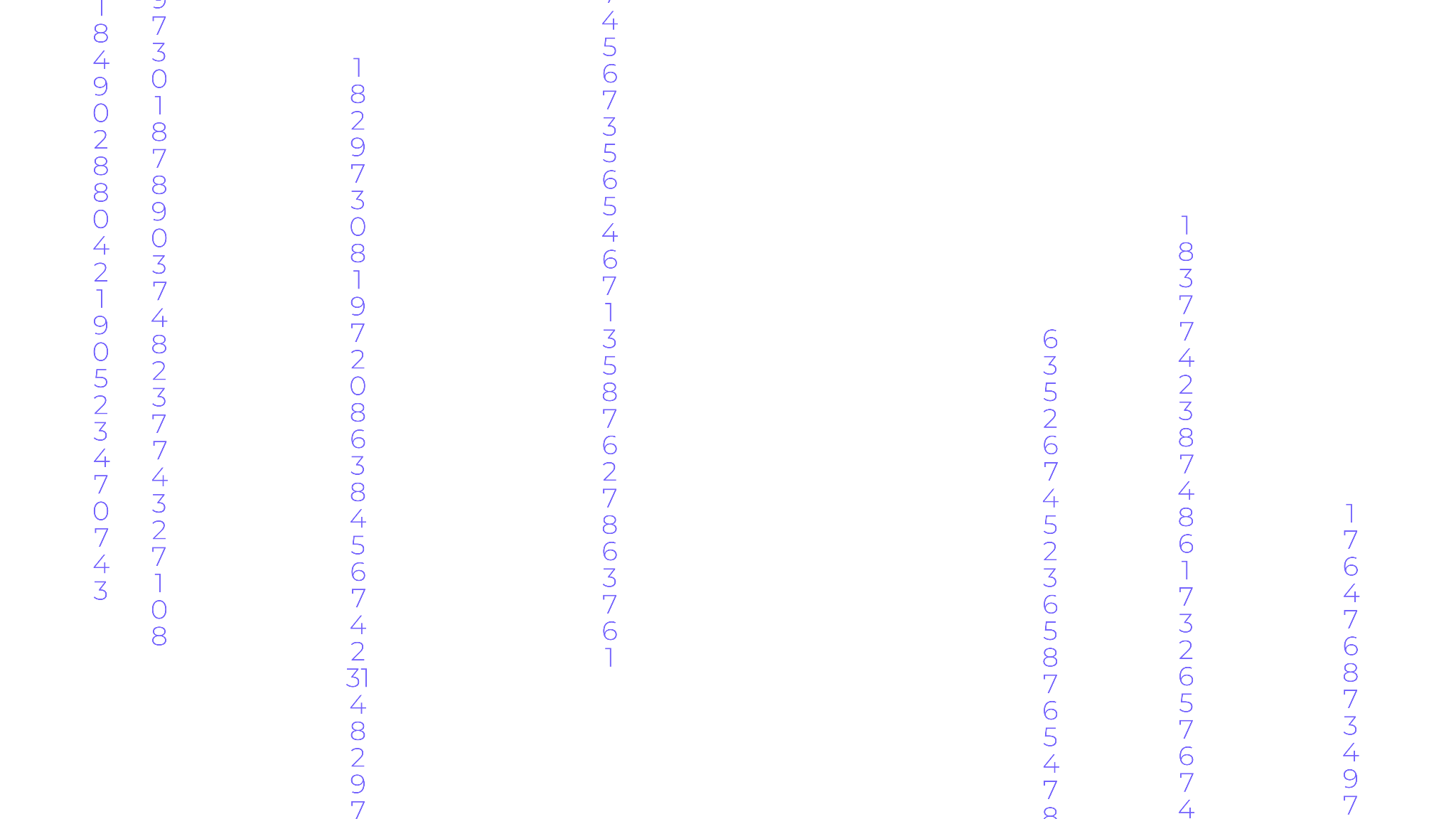 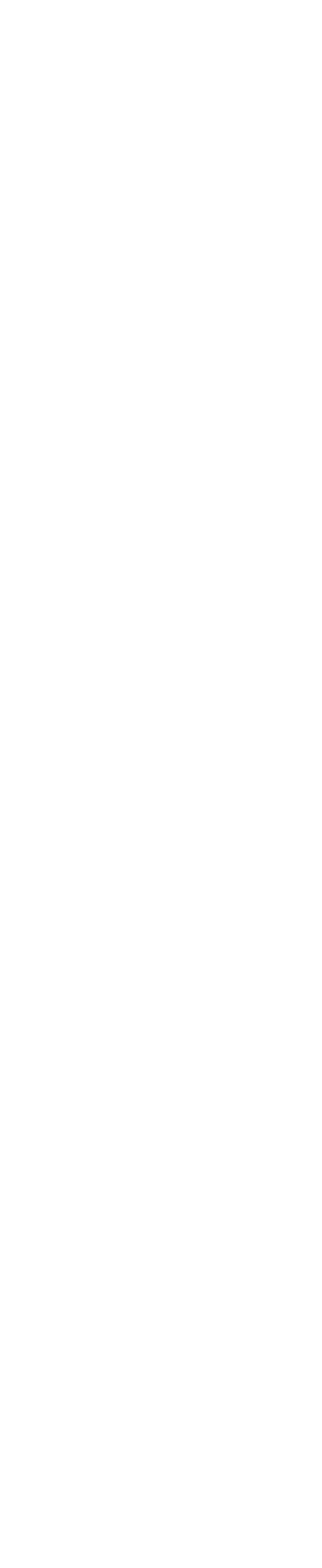 ПРЕИМУЩЕСТВА ПРОГРАММЫ
«ЦИФРОВЫЕ КОММУНИКАЦИИИ ПРОДУКТОВАЯ АНАЛИТИКА»
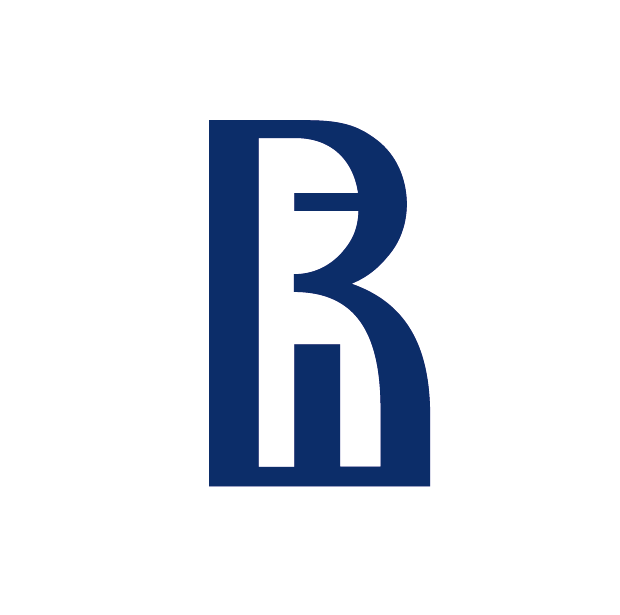 Hard skills: программирование, машинное обучение 
Студенты изучают современные цифровые инструменты 
в AdTech, AI, E-Commerce
Навыки
Большинство преподавателей – практики
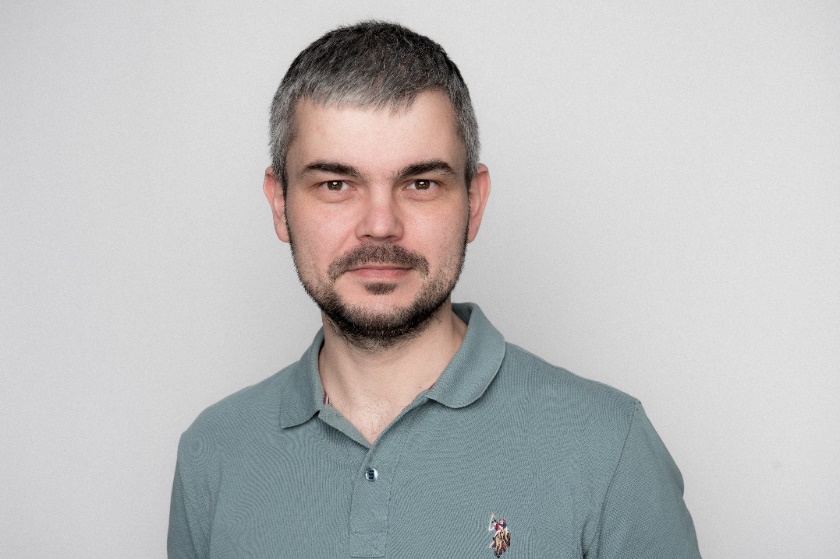 Роман
Юрьевич Нестер

ПрофессорНИУ ВШЭ, основатель Segmento
Андрей 
Владимирович
Волков

Chief Operating Officer, Easy Commerce (OKKAM)
Светлана
Васильевна Миронюк 

Приглашенный преподаватель, профессорбизнес-школы Сколково
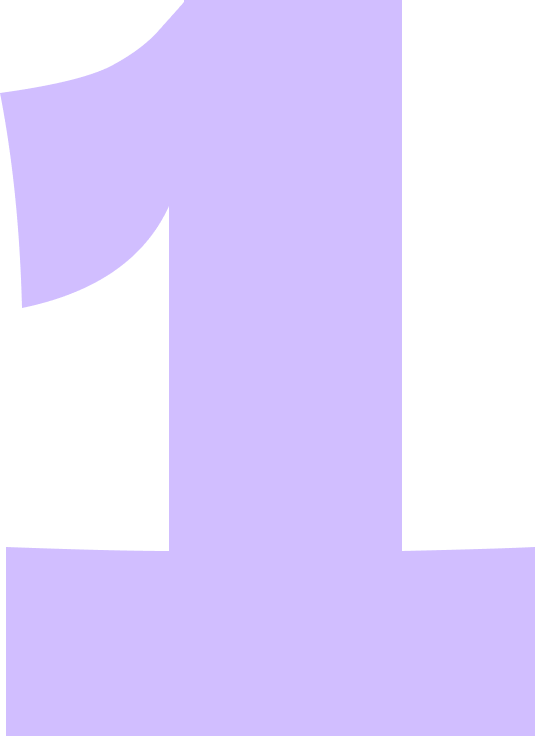 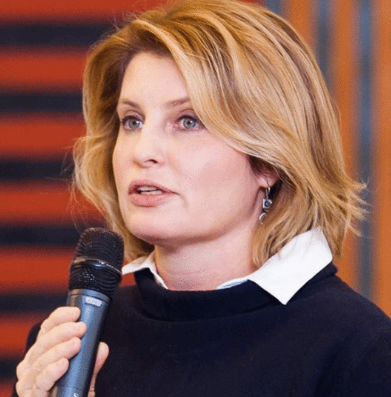 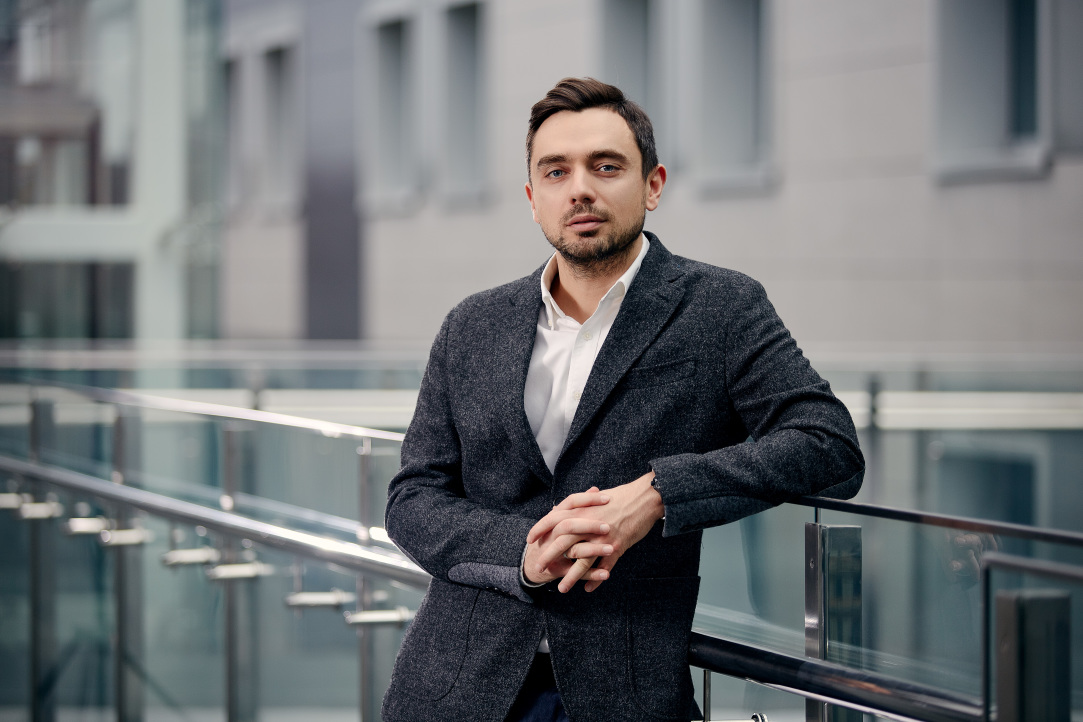 Марина Эдуардовна Сафонова

Marketing digital lead, «Эйч энд Эн»
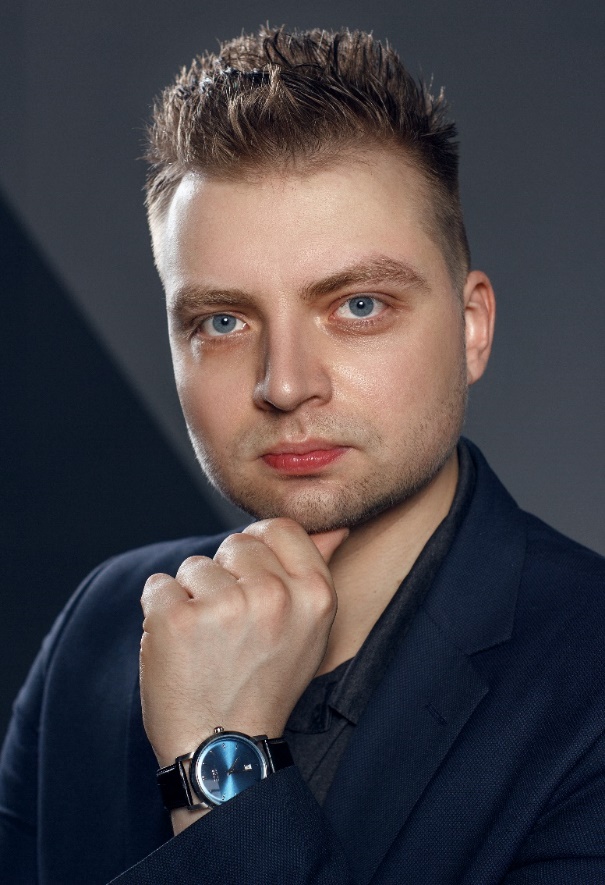 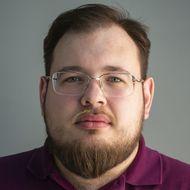 Константин 
Львович
Коточигов

Руководитель группы аналитики коммерческих сценариев, Yandex
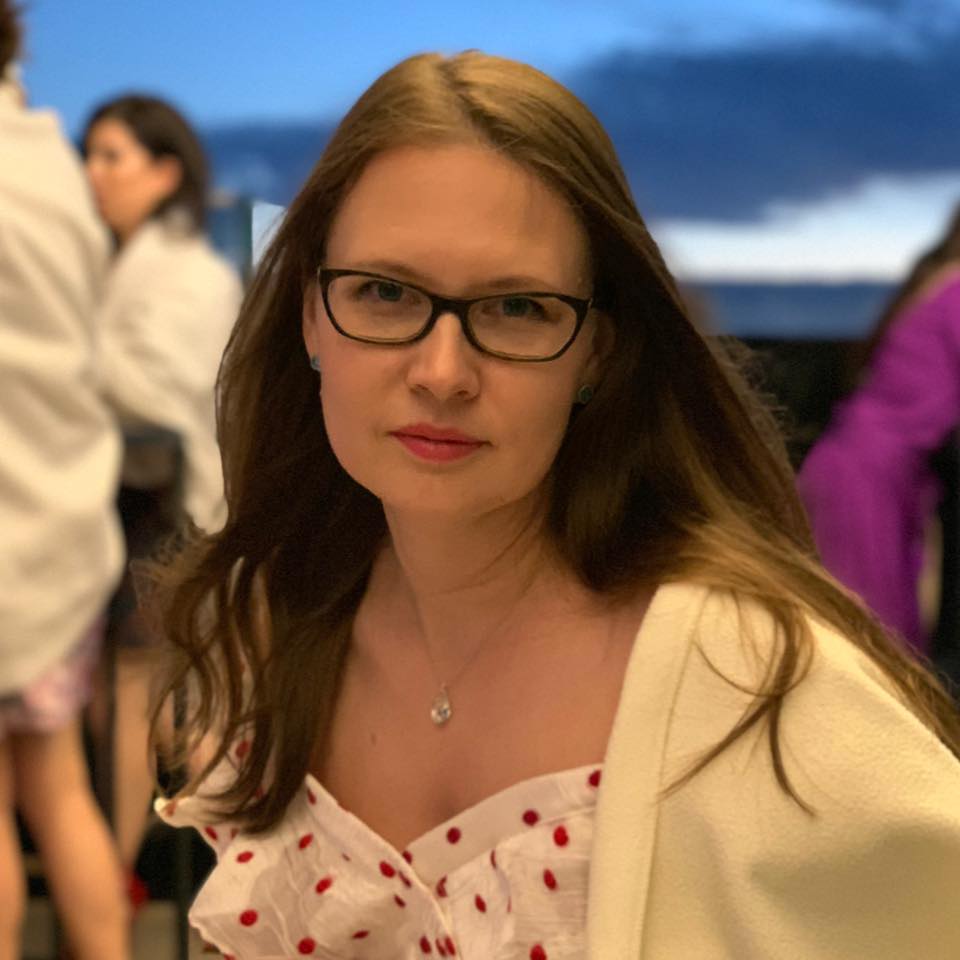 Михаил Игоревич Степнов

Руководитель центра R&D MTS Big Data/CDO MTS Travel
Особенности обучения
Готовим управленцев коммуникационной индустрии
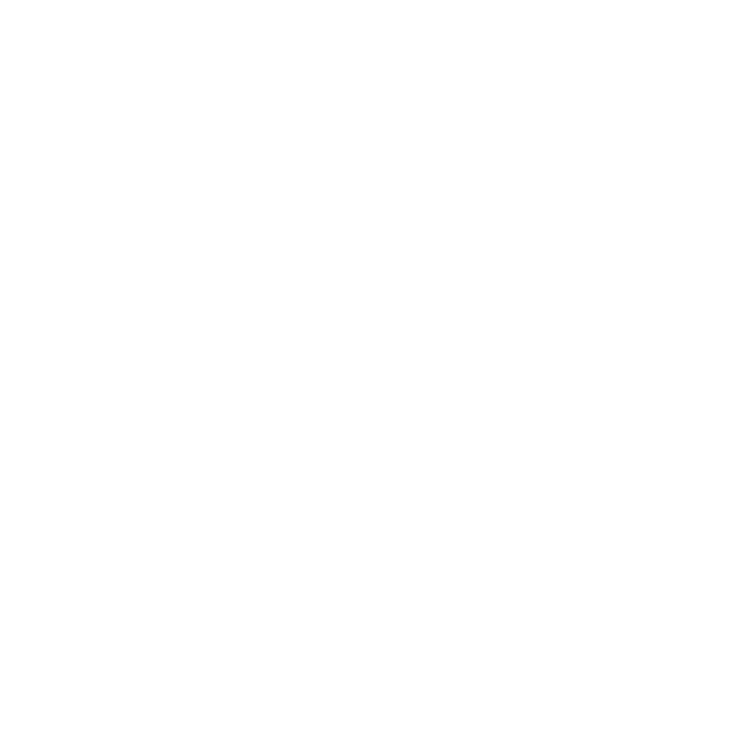 Эксклюзив! В учебный процесс интегрирован симулятор продакт-менеджера
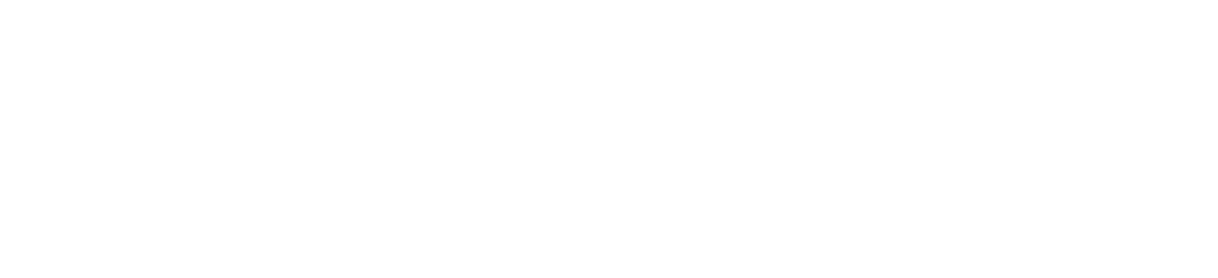 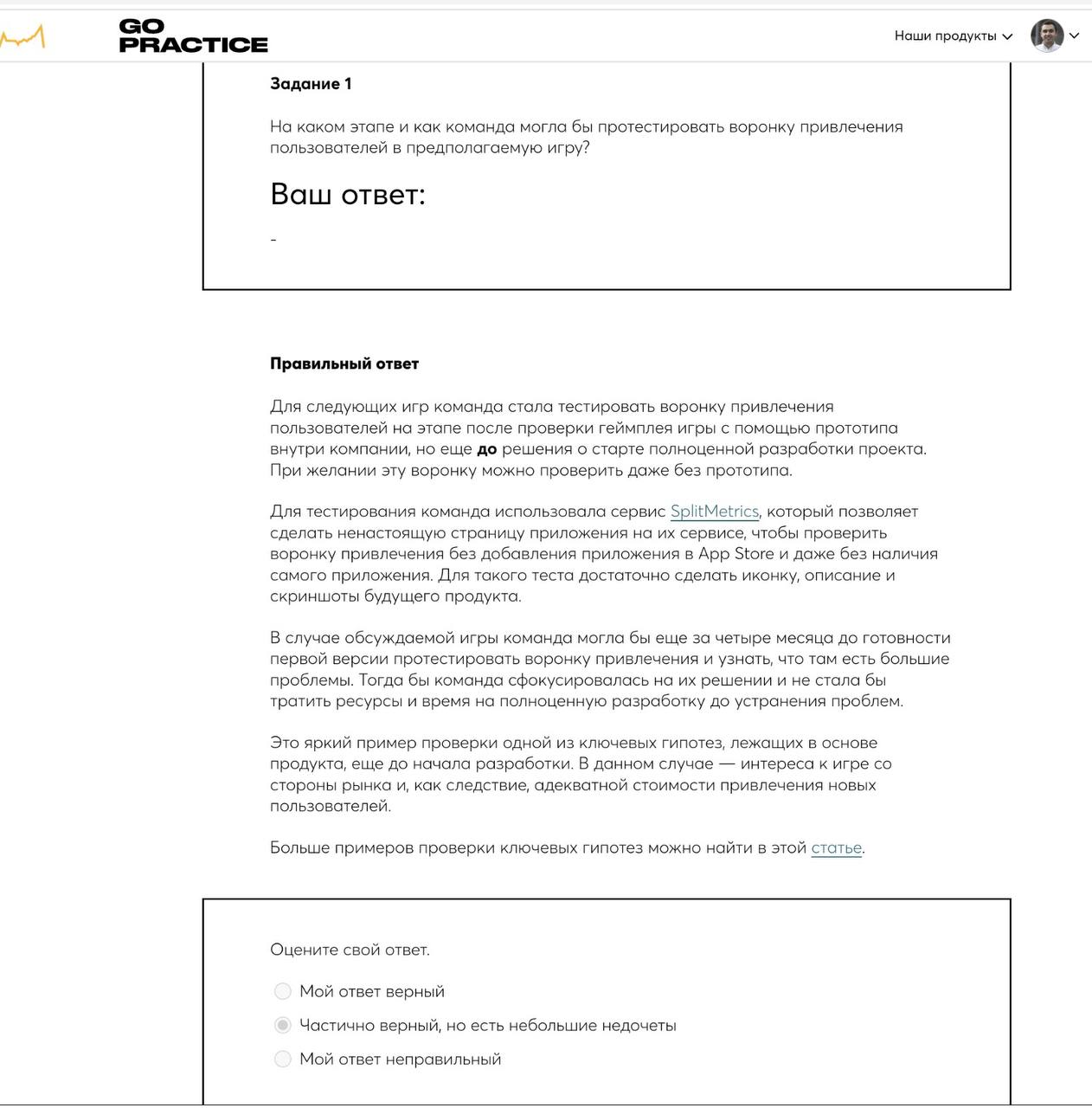 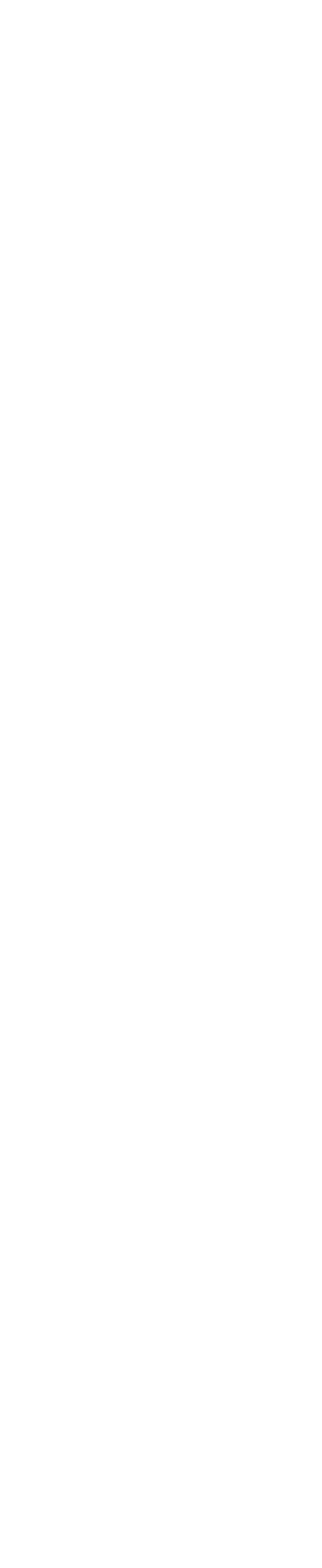 ОБЯЗАТЕЛЬНЫЕ
ПО ВЫБОРУ
Управление командами цифровых продуктов
Перформанс маркетинг
Искусственный интеллектв маркетингеи коммуникациях
Психографика в маркетинге                   и создании продукта
Автоматизация управления лояльностью клиентов
Управление даннымив цифровых экосистемах
Инструменты и сервисы цифрового маркетинга 
Маркетинговая аналитика
Машинное обучение в бизнесе
Большие данныев коммуникационных стратегиях
Основы дата-ориентированных коммуникаций 
Программирование для анализа данных
Продуктовая аналитикаи управление продуктом
Рекламные форматы, возможности контентного продвиженияи аналитика данных в E-commerce
Большие данныев коммуникационных стратегиях
Этика применения данныхи цифровых технологий
Высшая математика
УЧЕБНЫЕ ДИСЦИПЛИНЫ
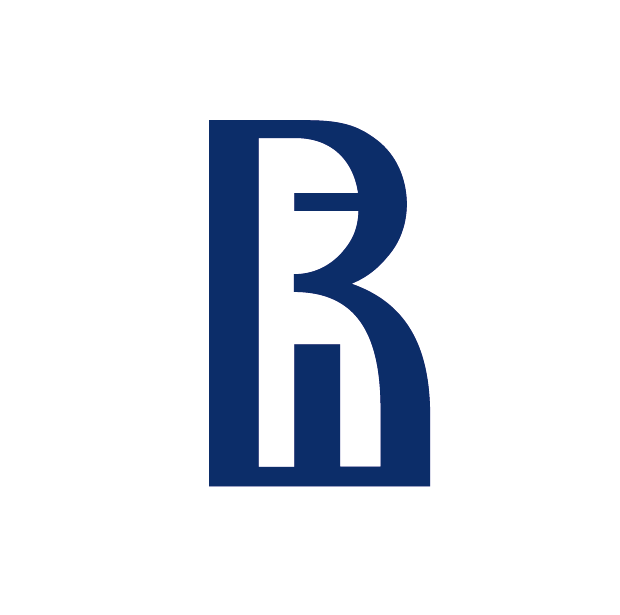 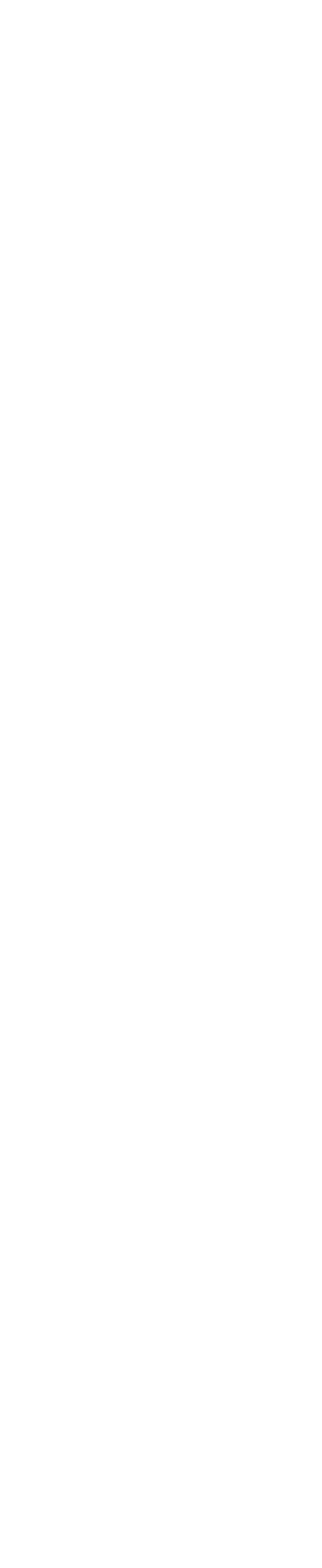 МОДУЛЬ 
«ПРАКТИКА»
КЛЮЧЕВЫЕ СЕМИНАРЫ
Проектный семинар «Симулятор запуска AdTech стартапа»
Проектный семинар       «Менеджмент в сфере AdTech»
Проектно-исследовательский семинар «Анализ данных                     в коммуникационных проектах»
Семинар наставника
Проектно-исследовательский семинар «Управление проектами  по методологии CRISP-DM»
ВКР (магистерский проект)
Проектно-технологическая практика
Курсовой проект
Проекты
УЧЕБНЫЕ ДИСЦИПЛИНЫ
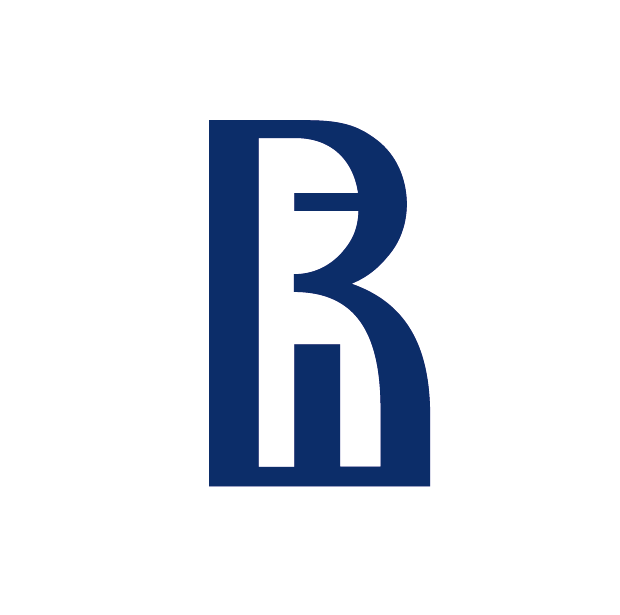 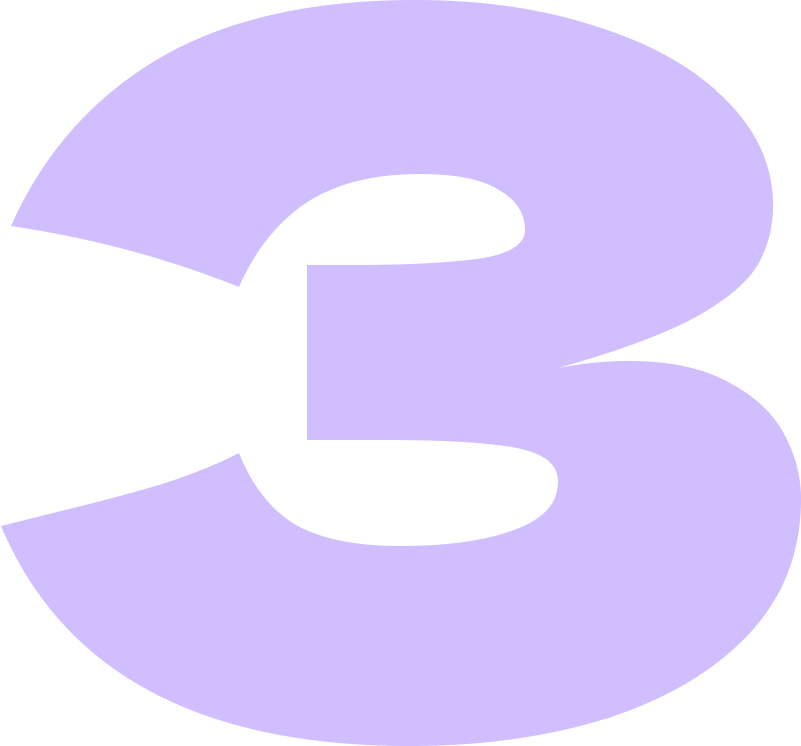 ПАРТНЁРЫ ПРАКТИКИ
ведущие коммуникационные агентстваи технологические компании
Студенты проходят практику и работают над проектами реальных заказчиков. Это дает возможность собрать портфолио проектовв процессе обучения и начать карьеру в индустрии
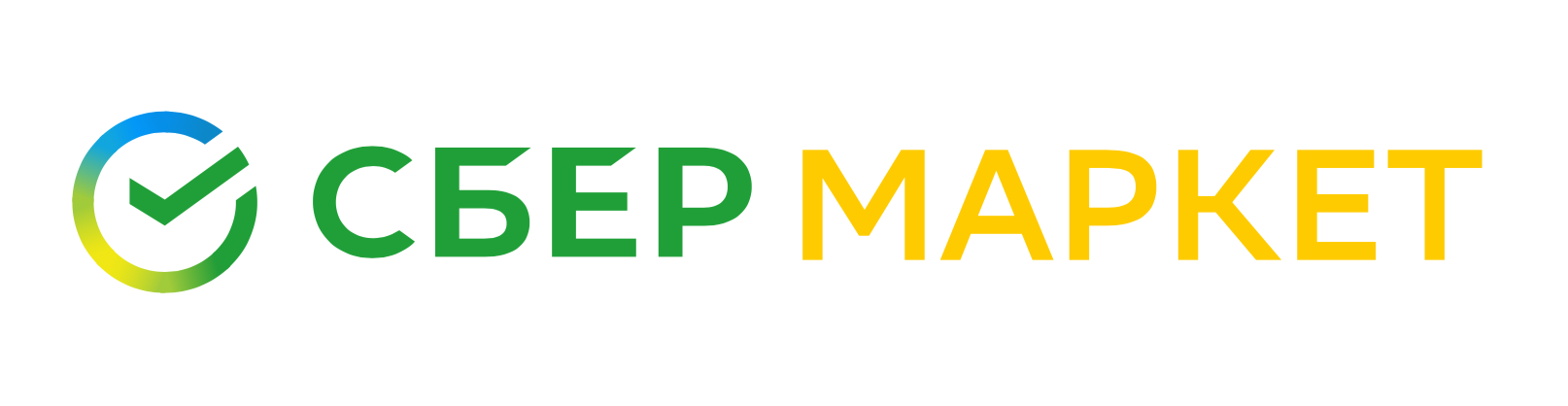 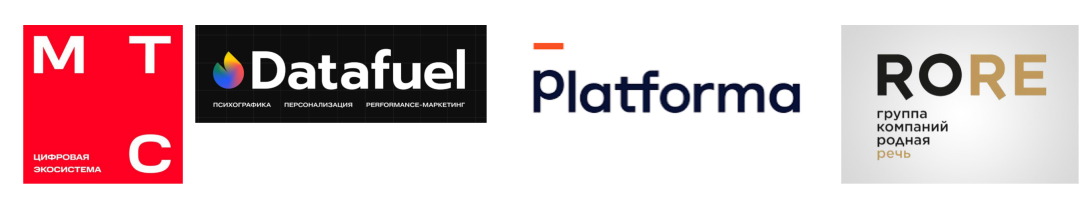 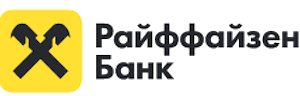 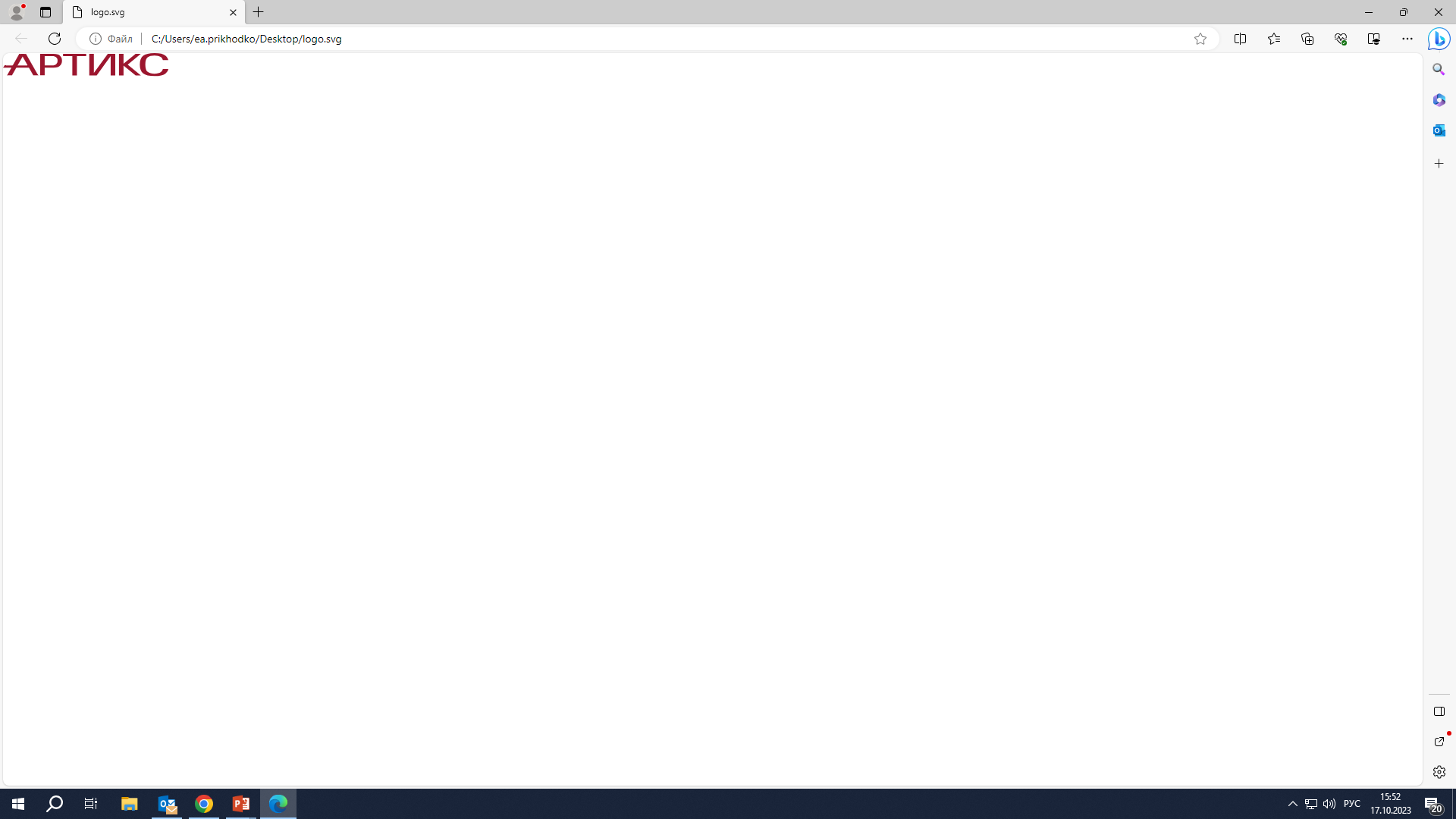 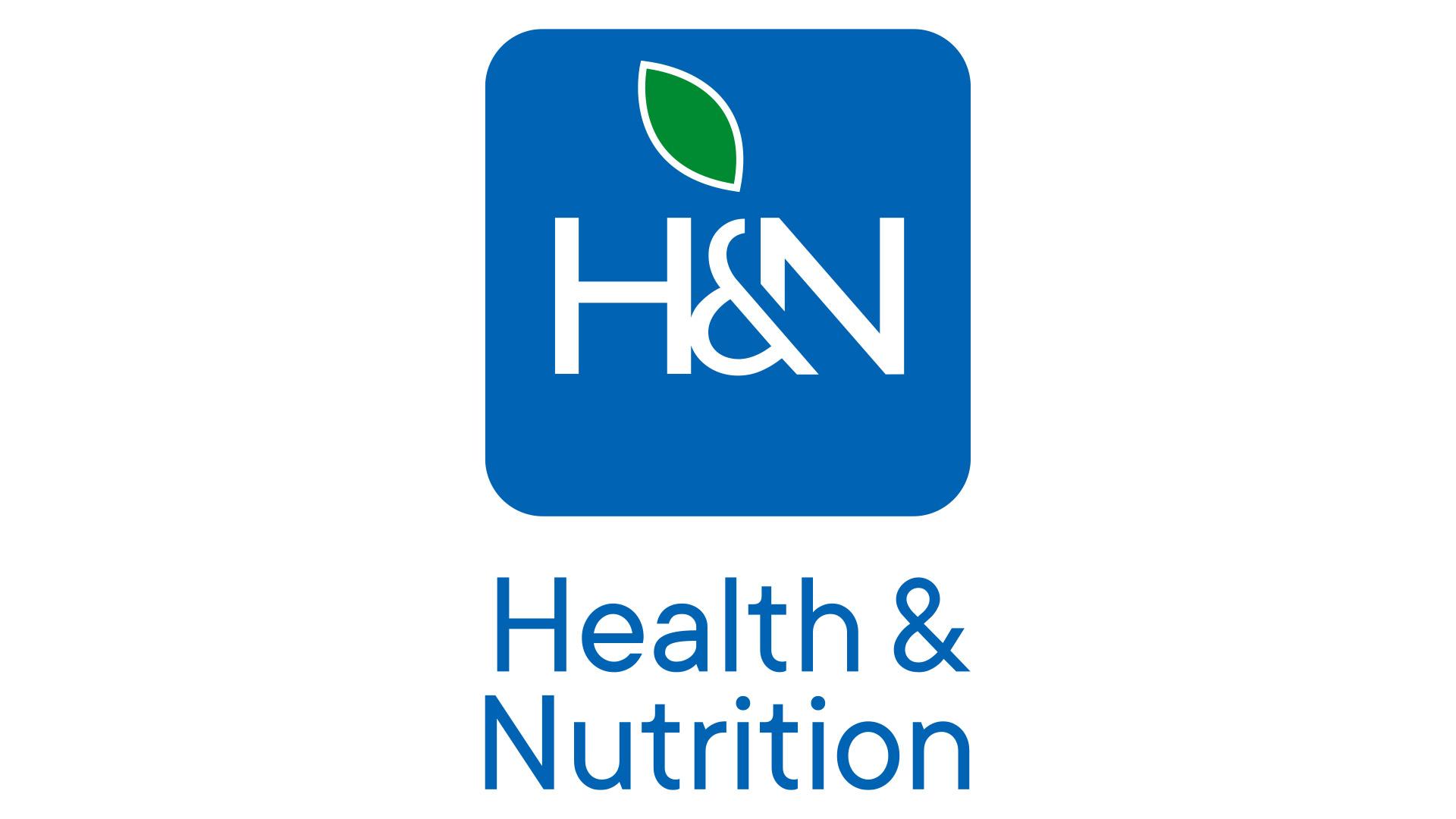 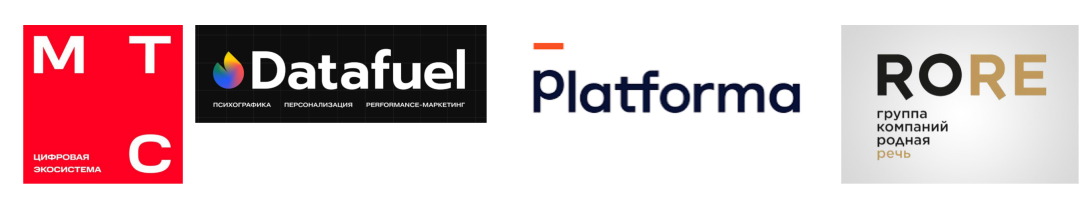 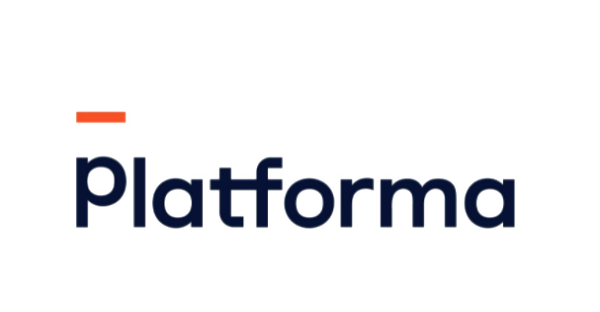 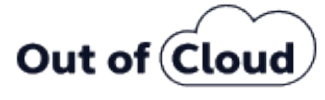 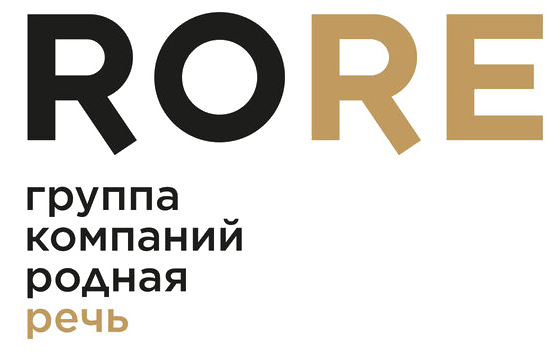 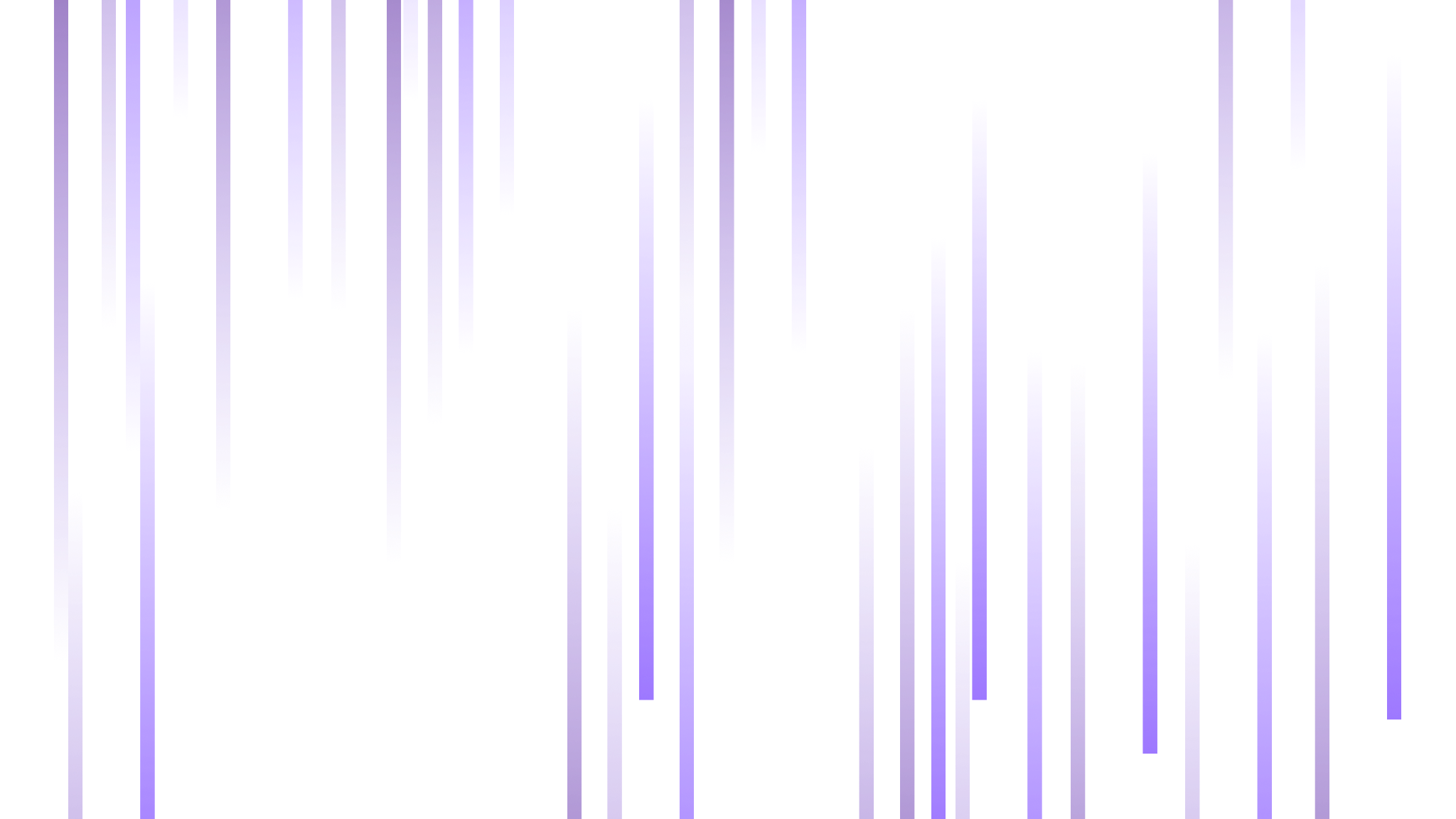 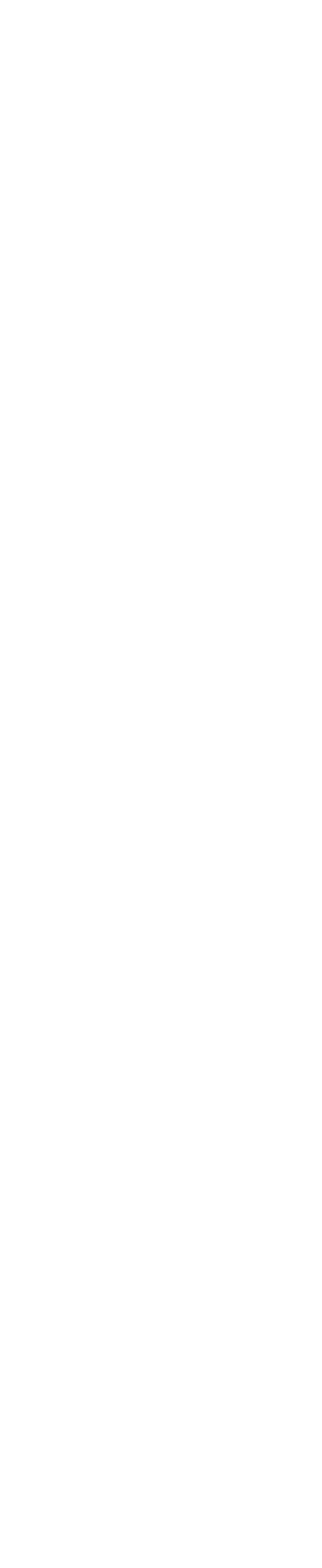 Кого учат на программе?
Цифровые коммуникации
Анализ данных
Управление продуктом
Компетенции:
управление цифровыми коммуникациями от планирования до оценки эффективности;
перфоманс маркетинг; 
внедрение экосистемы AdTech и MarTech инструментов в работу компании / клиента.

Роли: 
менеджер / директор по цифровым коммуникациям;
менеджер / директор по маркетингу.
Компетенции:
управление продуктом и продуктовой командой;
управление проектами;
R&D, внедрение инноваций, создание AdTech стартапов. 
 Роли: 
Product Manager, Product Owner, Chief Product Officer (CPO);
руководитель R&D, Chief Growth Officer;
основатель, управляющий партнер бизнеса.
Компетенции:
продуктовая аналитика;
маркетинговая аналитика;
машинное обучение и искусственный интеллект;
управление Data Science проектами (CRISP-DM) 

Роли: 
Head of analytics, Chief Data Officer (CDO);
продуктовый аналитик;
маркетинговый аналитик;
дата-аналитик / Data Scientist в коммуникациях;
исследователь (R&D, маркетинг, наука).
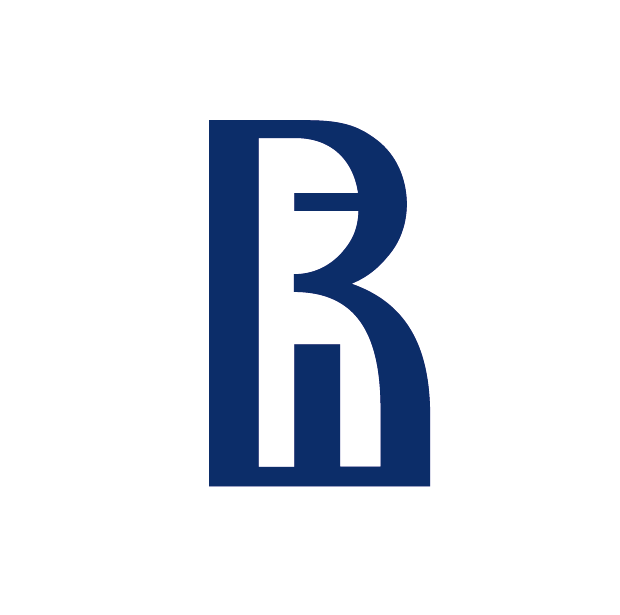 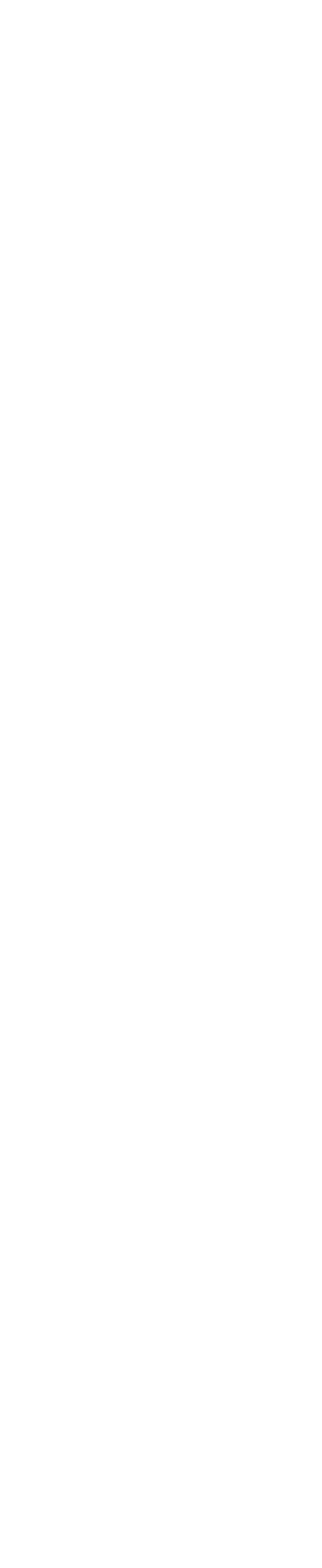 О КАРЬЕРЕ ПОСЛЕ ОБУЧЕНИЯ
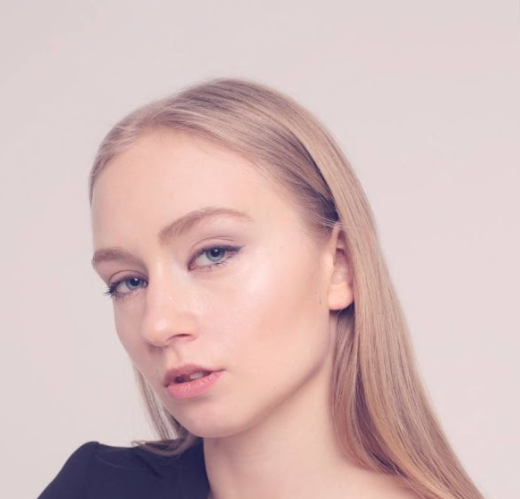 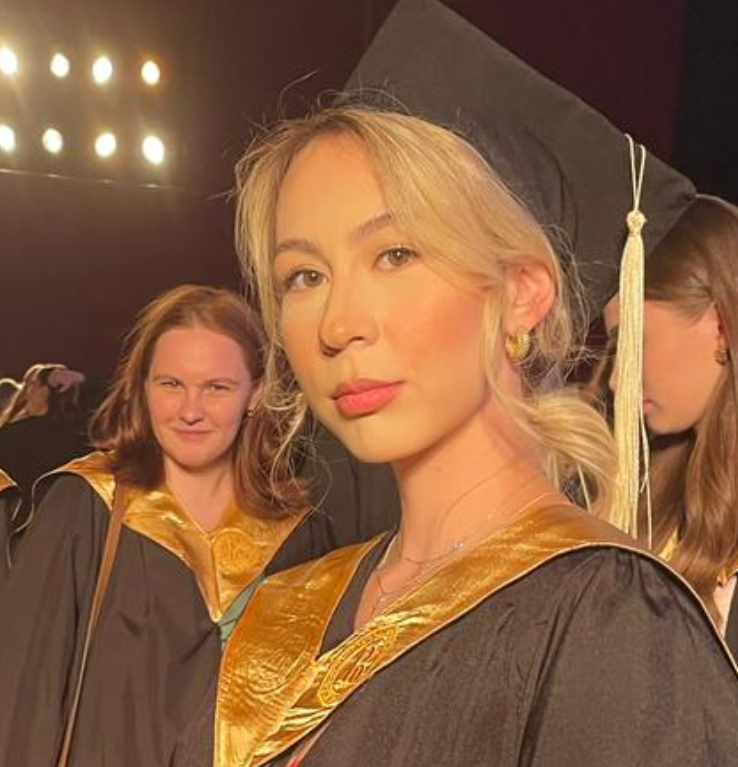 Софья
Денисова

Руководительгруппы перформанс-менеджеров 
кредитных продуктов,
банк «Тинькофф»
ВенераГильманова

Бизнес-аналитик/ консультант Salesforce, Customertimes
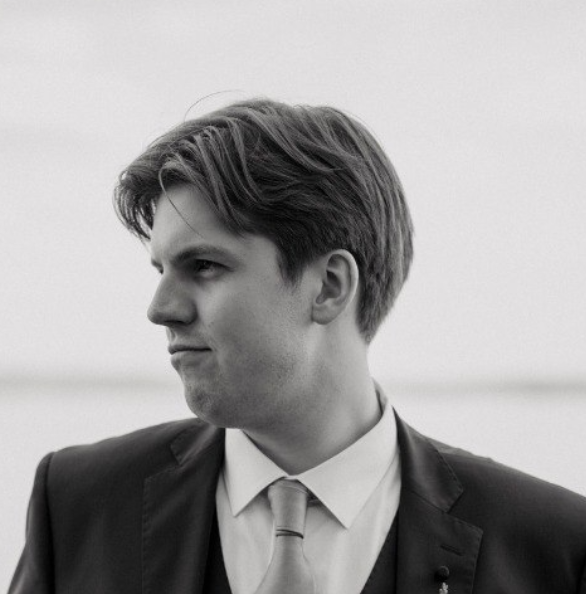 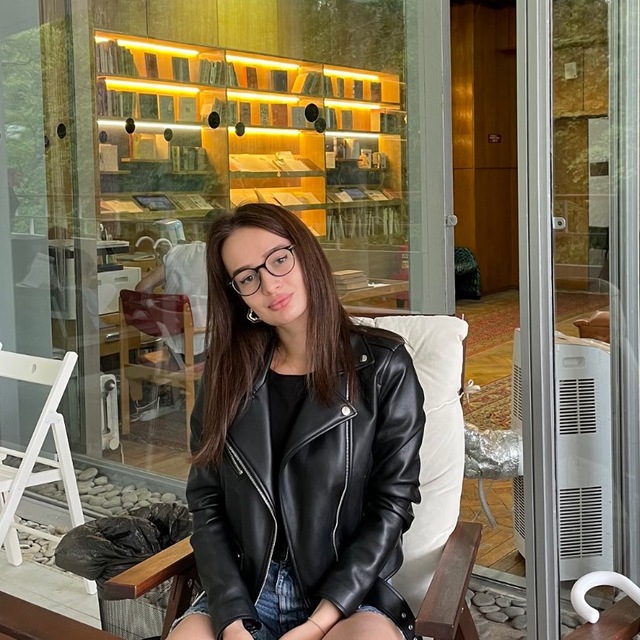 Владимир 
Смирнов

Маркетинговый data-аналитик, 
МТС
Нелли
Григорьева

Head of marketingв международном стартапе – Chatfuel
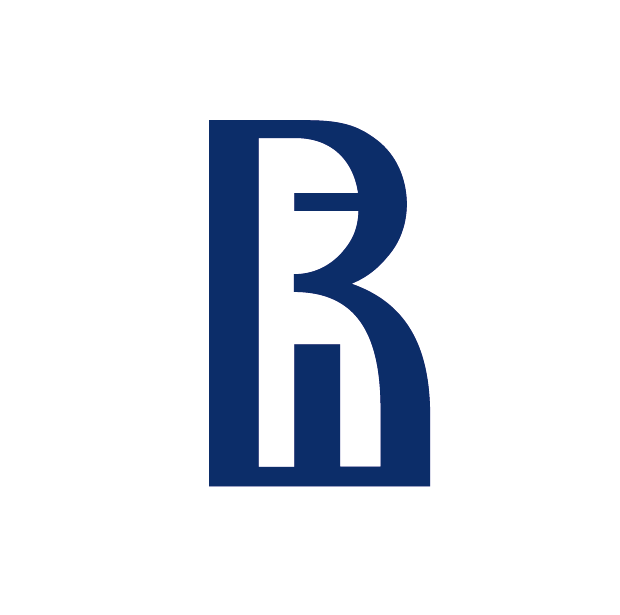 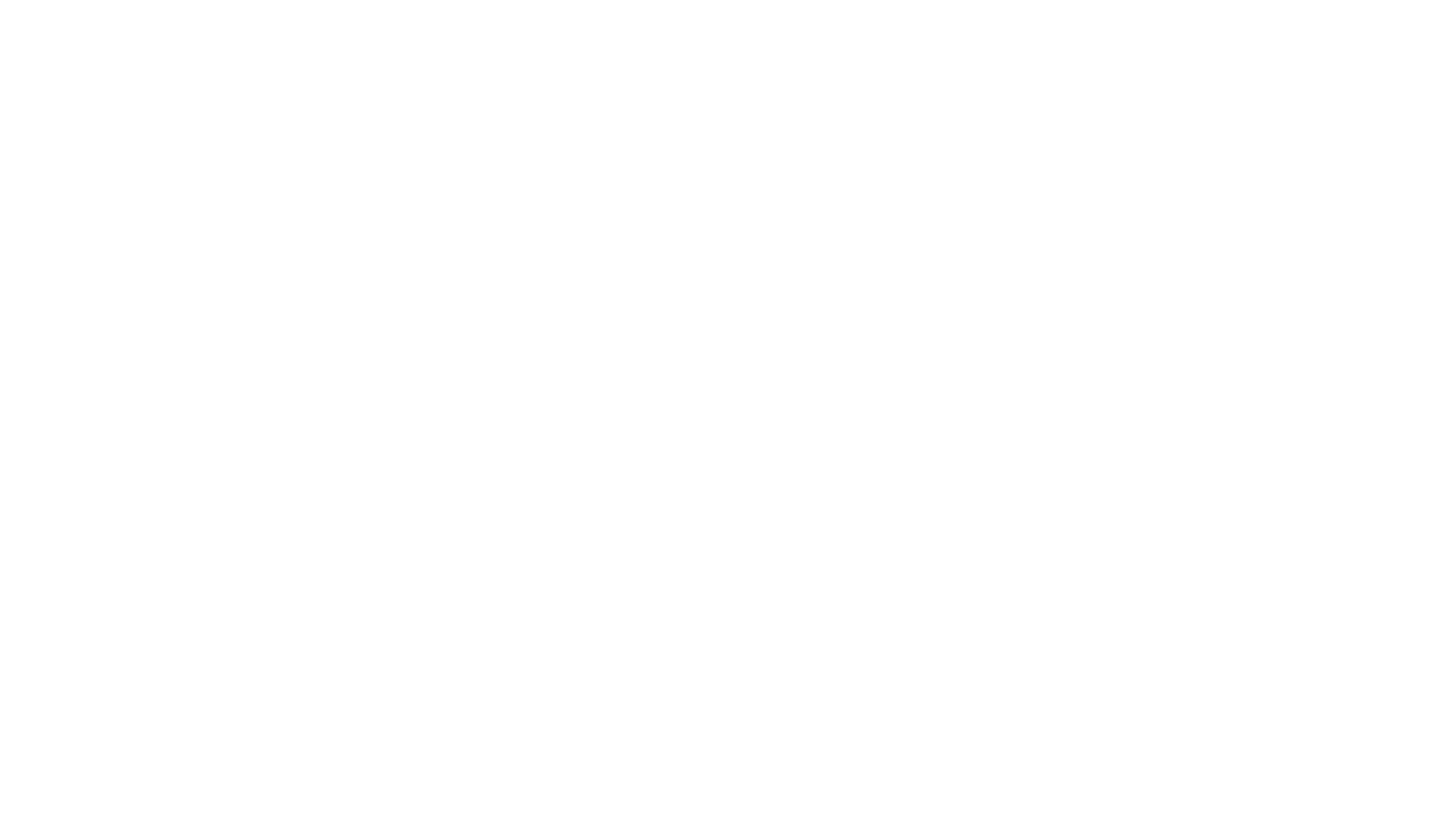 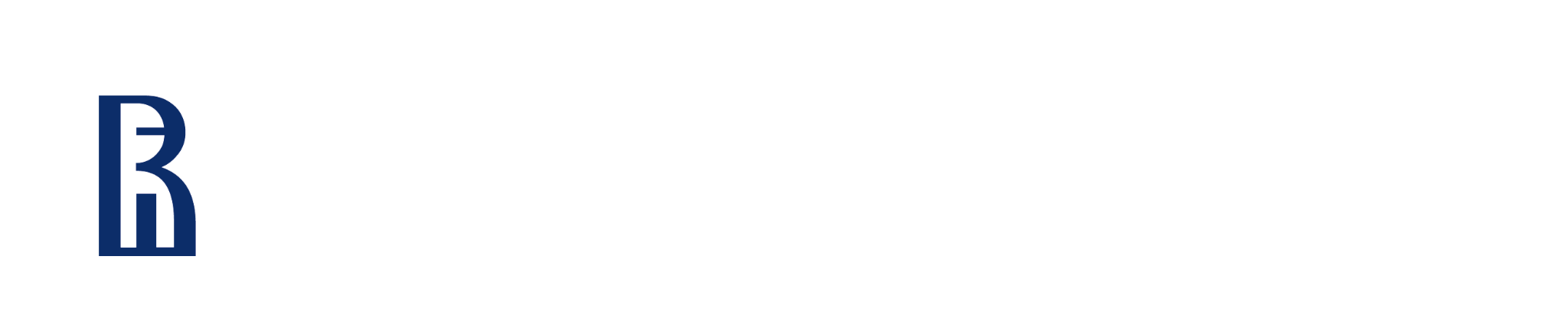 КАК ПОДГОТОВИТЬ ПОРТФОЛИО 
И ЧТО В НЕГО ВХОДИТ?
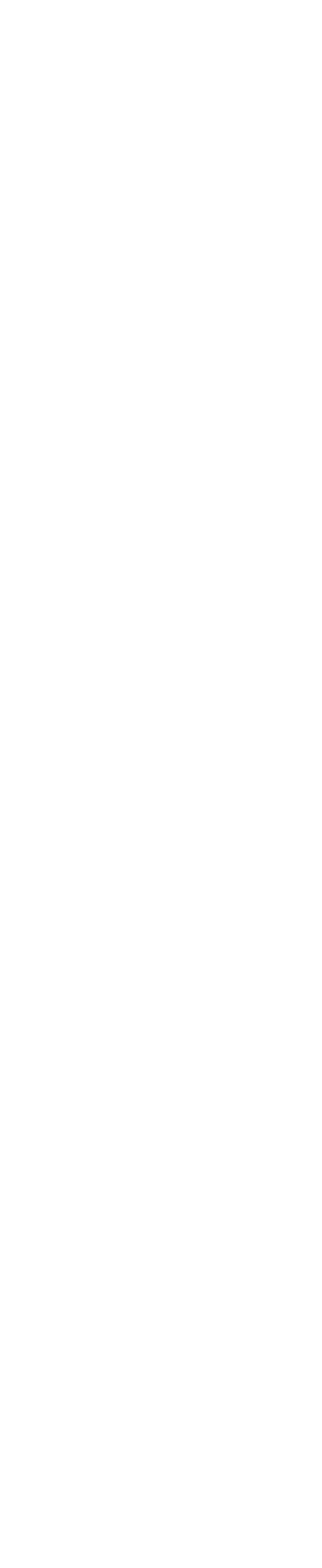 ДЛЯ ГРАЖДАН РФ
+20
1
2
3

1
2
3

1
2
3

1
2
3
4
Образование по профилю программы 
Профессиональный опытНаучные достижения
Личные достижения абитуриента (подтверждающие документы)
Оценки во вкладыше к дипломуСертификаты курсовСертификаты международных экзаменов
+20
Подтверждение уровня знания прикладной математики
Хакатон «Рекламатон» (до 25 баллов)Конкурс «Интеграф» (до 25 баллов)Другие конкурсы и олимпиады
+25
Результаты участия 
в профильных конкурсах 
и олимпиадах
Самопрезентация (до 5 баллов)Мотивация выбора (до 10 баллов)Знания рекламы и PR (до 10 баллов)
Знания big data и аналитики (до 10 баллов)
+35
Собеседование
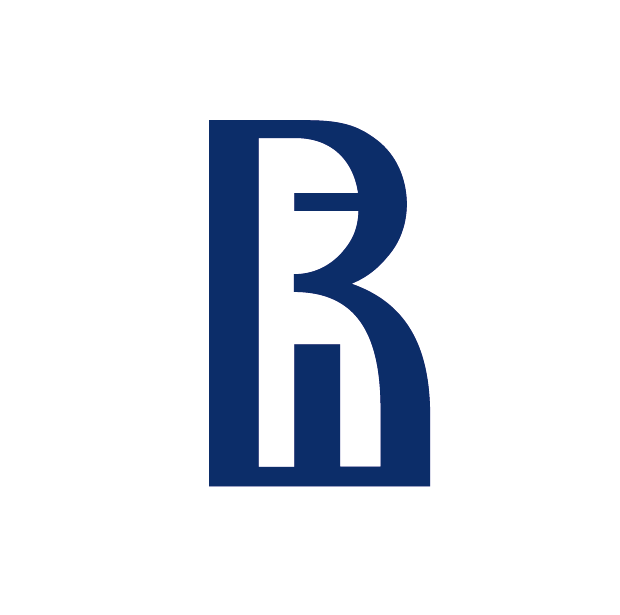 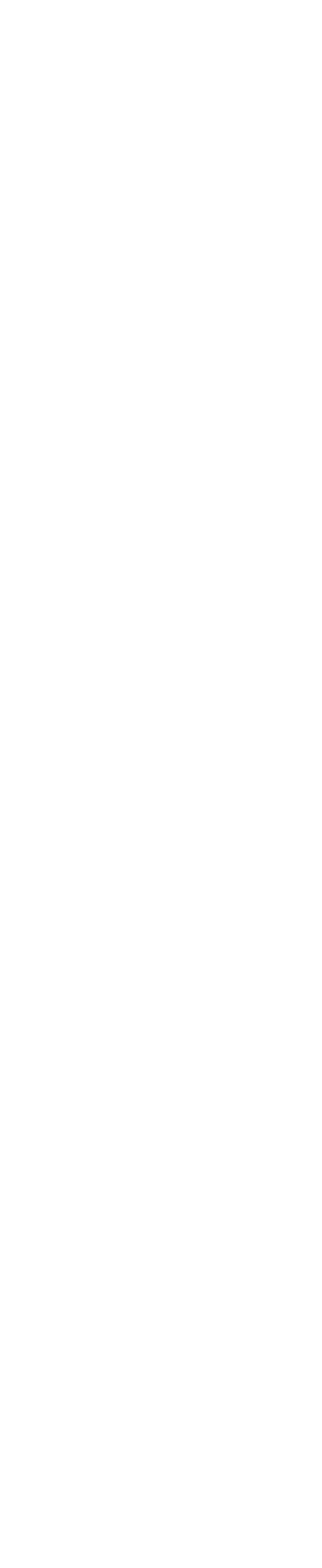 ДЛЯ ИНОСТРАННЫХ ГРАЖДАН
Подтверждение уровня знания русского 
и английского языка
+10
1
2


1
2
3

1
2
3

1
2
3
4
Документы об образовании
Сертификаты
Оценки во вкладыше к дипломуСертификаты курсовСертификаты международных экзаменов
+20
Подтверждение уровня знания прикладной математики
Дополнительное образование
Профессиональные достижения
Научные достижения
+30
Личные достижения абитуриента
Самопрезентация (до 10 баллов)Мотивация выбора (до 10 баллов)Знания рекламы и PR (до 10 баллов)
Знания big data и аналитики (до 10 баллов)
+40
Собеседование
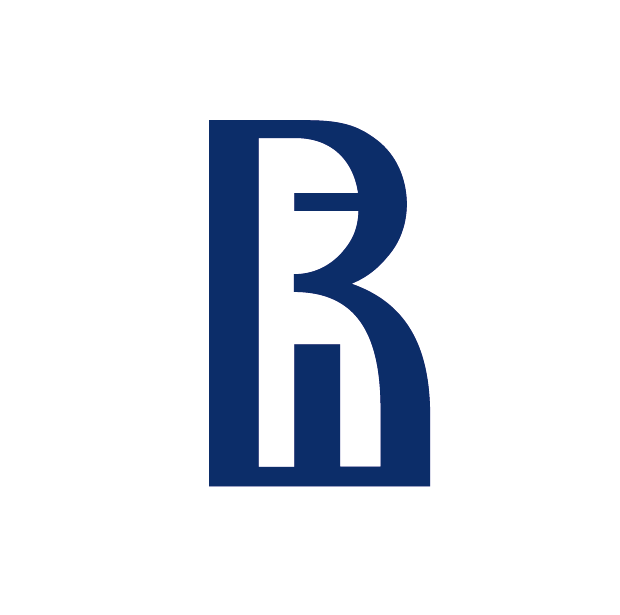 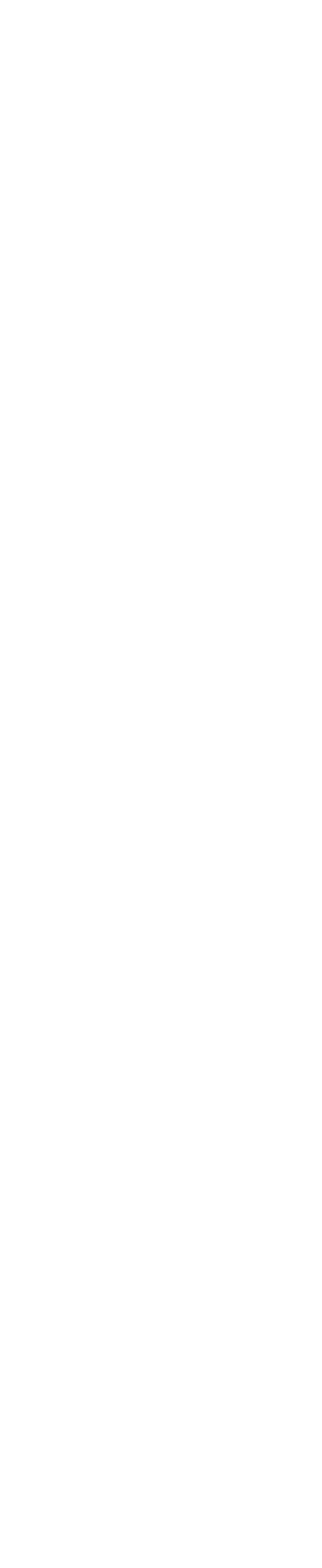 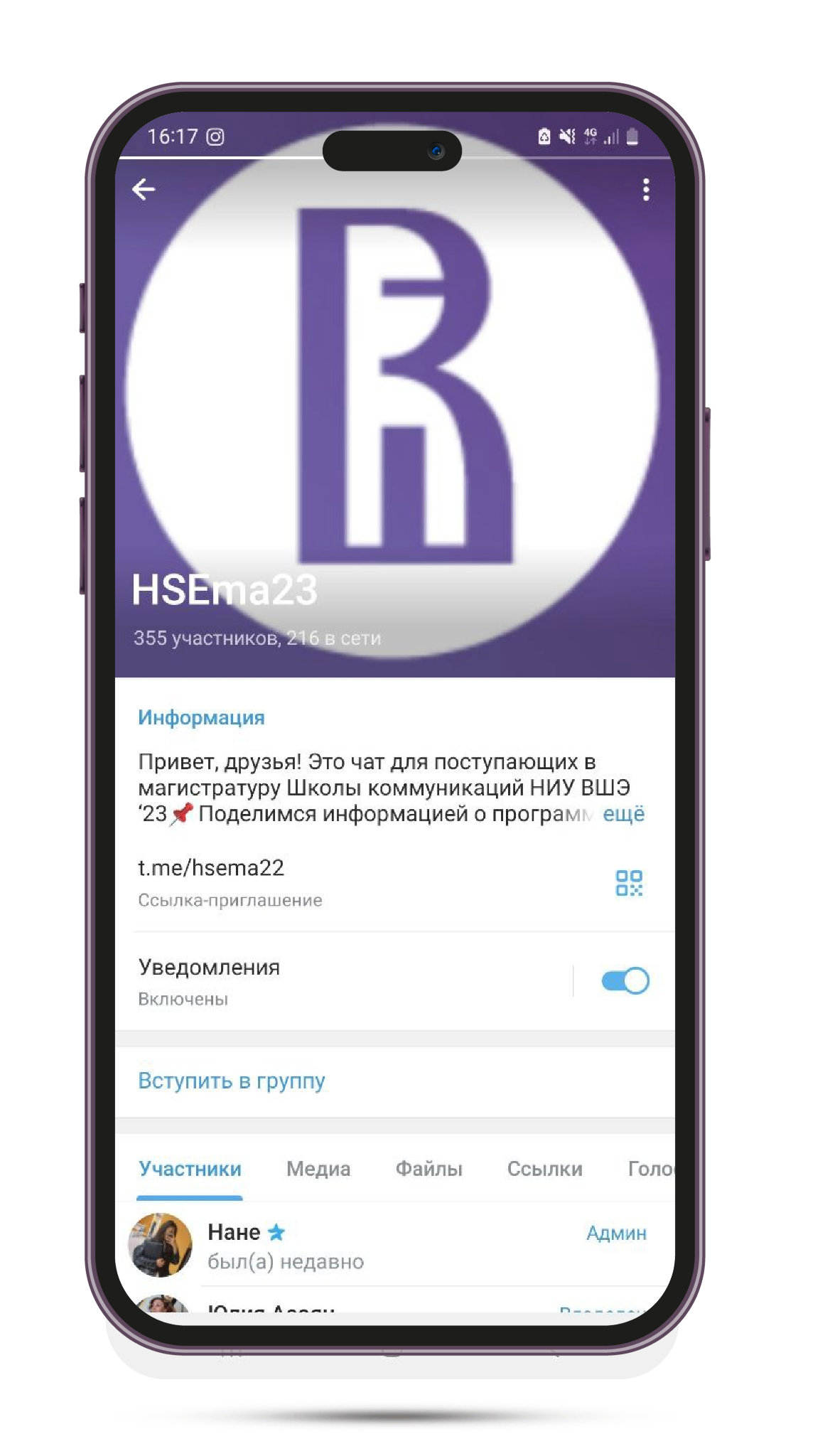 ЧАТ 
АБИТУРИЕНТОВ
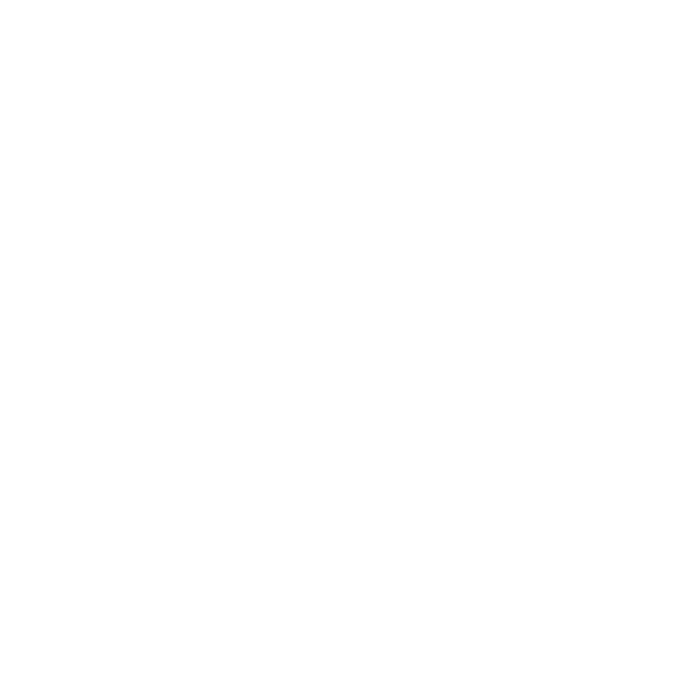 Отсканируй!
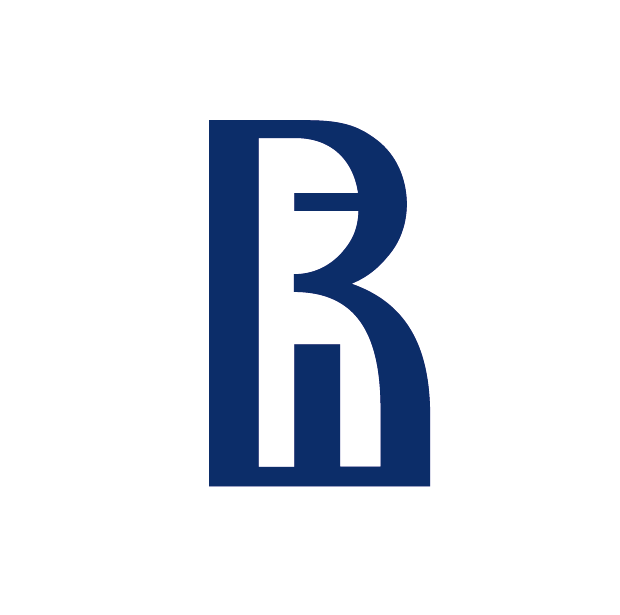 СПАСИБОЗА ВНИМАНИЕ!
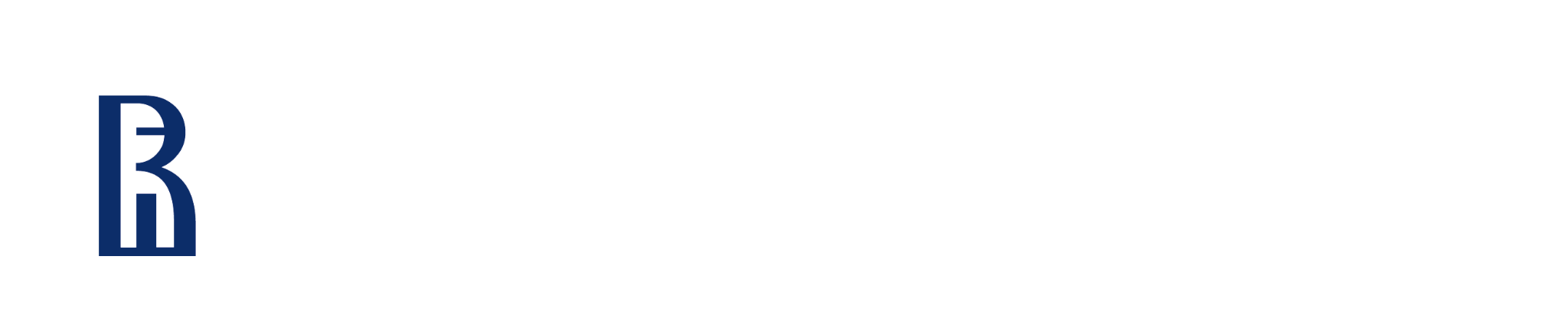 [Speaker Notes: Оформить слайд]